Locations
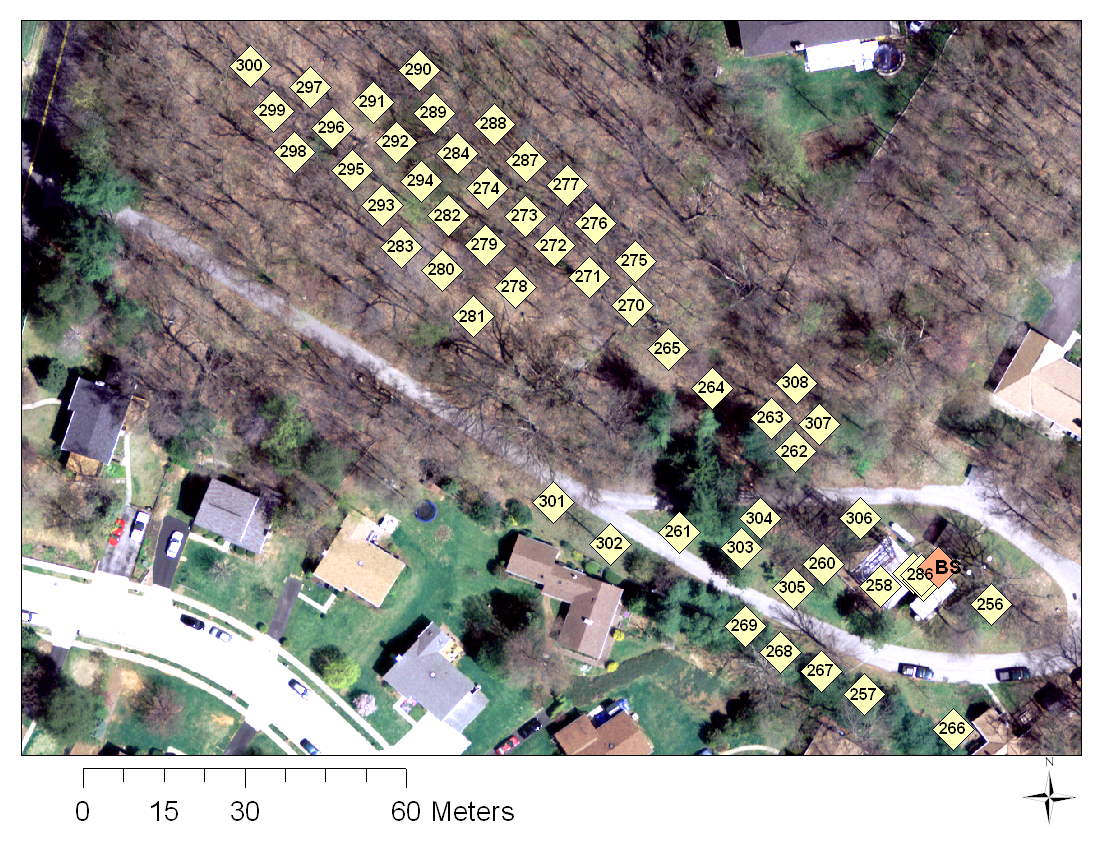 Soil Temperature Dataset
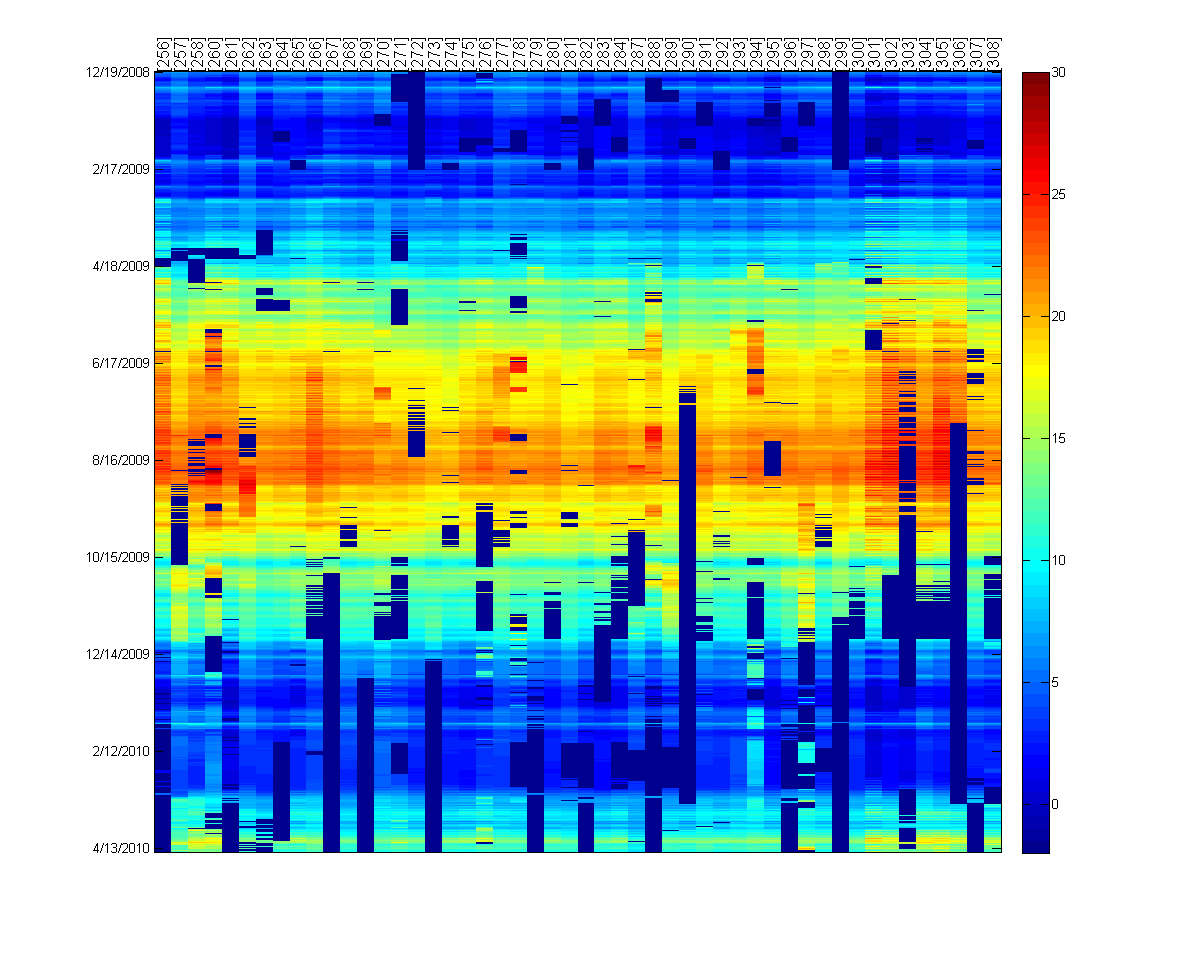 Observations
Data is 
Correlated in time and space
Evolving over time (seasons)
Gappy (Due to failures)
Faulty (Noise, Jumps in values)
Temporal Gap Filling
Data is correlated in the temporal domain

Data shows
Diurnal patterns
Trends

Trends are modeled using slope and intercept

Correlations captured using functional PCA
Gap Filling (Connolly & Szalay)+
Original signal representation as a linear combination of orthogonal vectors
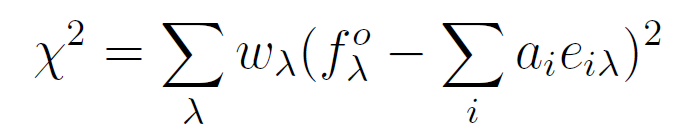 Optimization function
- Wλ  = 0 if data is absent
 Find coefficients, ai’s, that minimize function.
+  Connolly et al., A Robust Classification of Galaxy Spectra: Dealing with Noisy and Incomplete Data, http://arxiv.org/PS_cache/astro-ph/pdf/9901/9901300v1.pdf
Soil Temperature Dataset (same as slide 2)
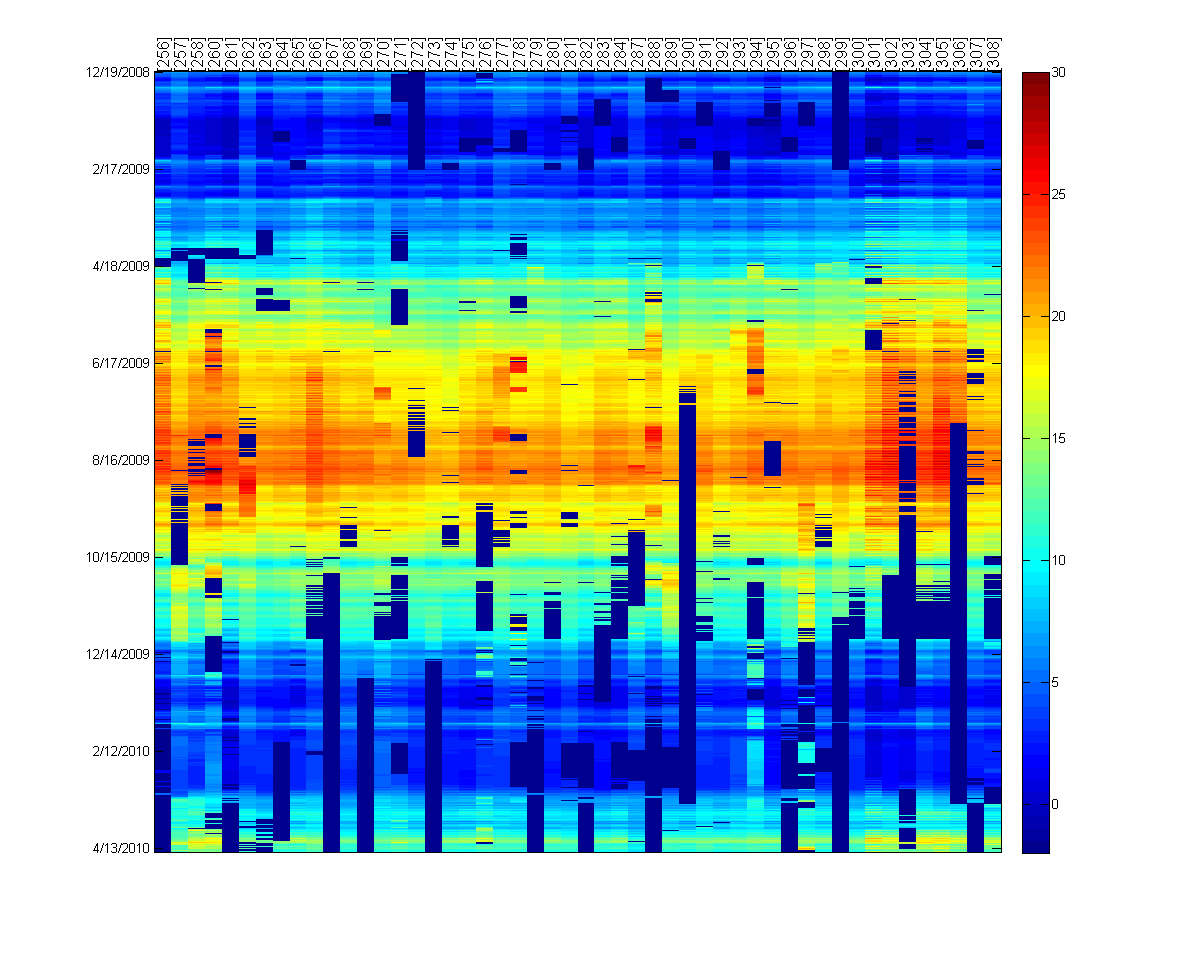 Gap-filling using Daily Basis
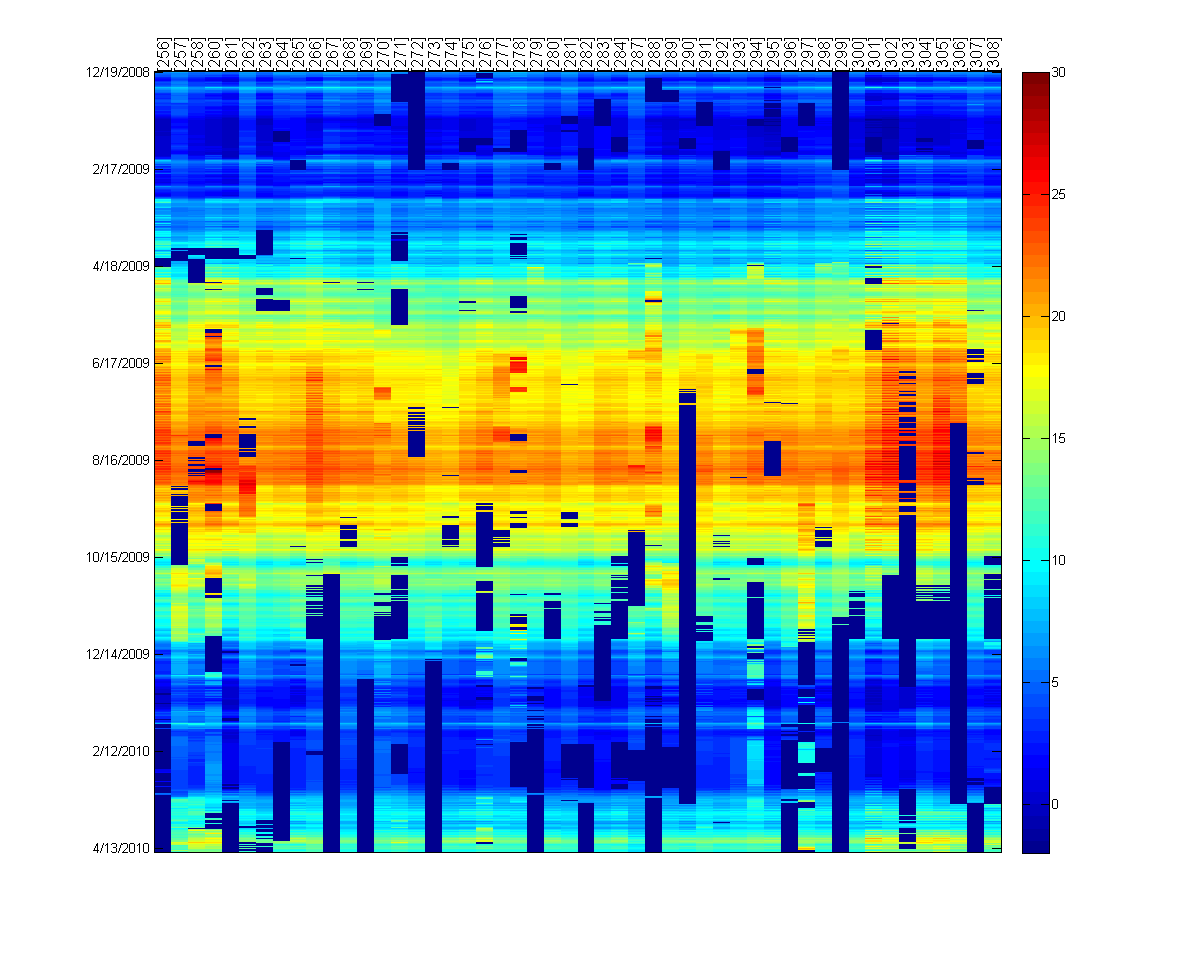 Good 
Period
Only 2% of the data could be filled using daily model
Observations
Hardware failures causes entire “days” of data to be missing
Temporal method (only using temporal correlation) is less effective

If we look in the spatial domain,
For a given time, at least > 50% of the sensors are active
Use the spatial basis instead.
Initialize spatial basis using the period marked “good period” in previous slide
Gap-filling using sensor correlations
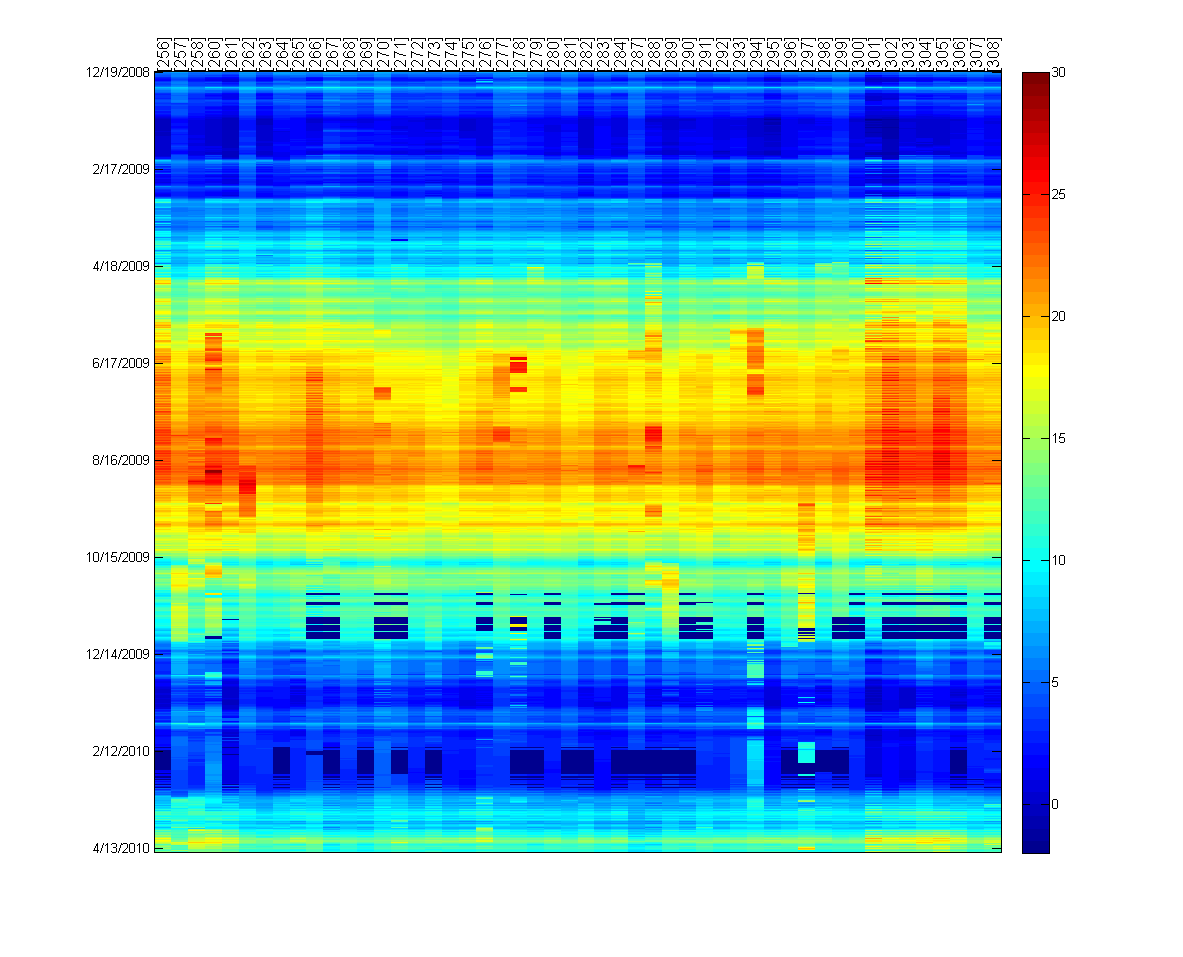 Faulty data
Too many missing readings for this period (Snow storm!)
Accuracy of gap-filling
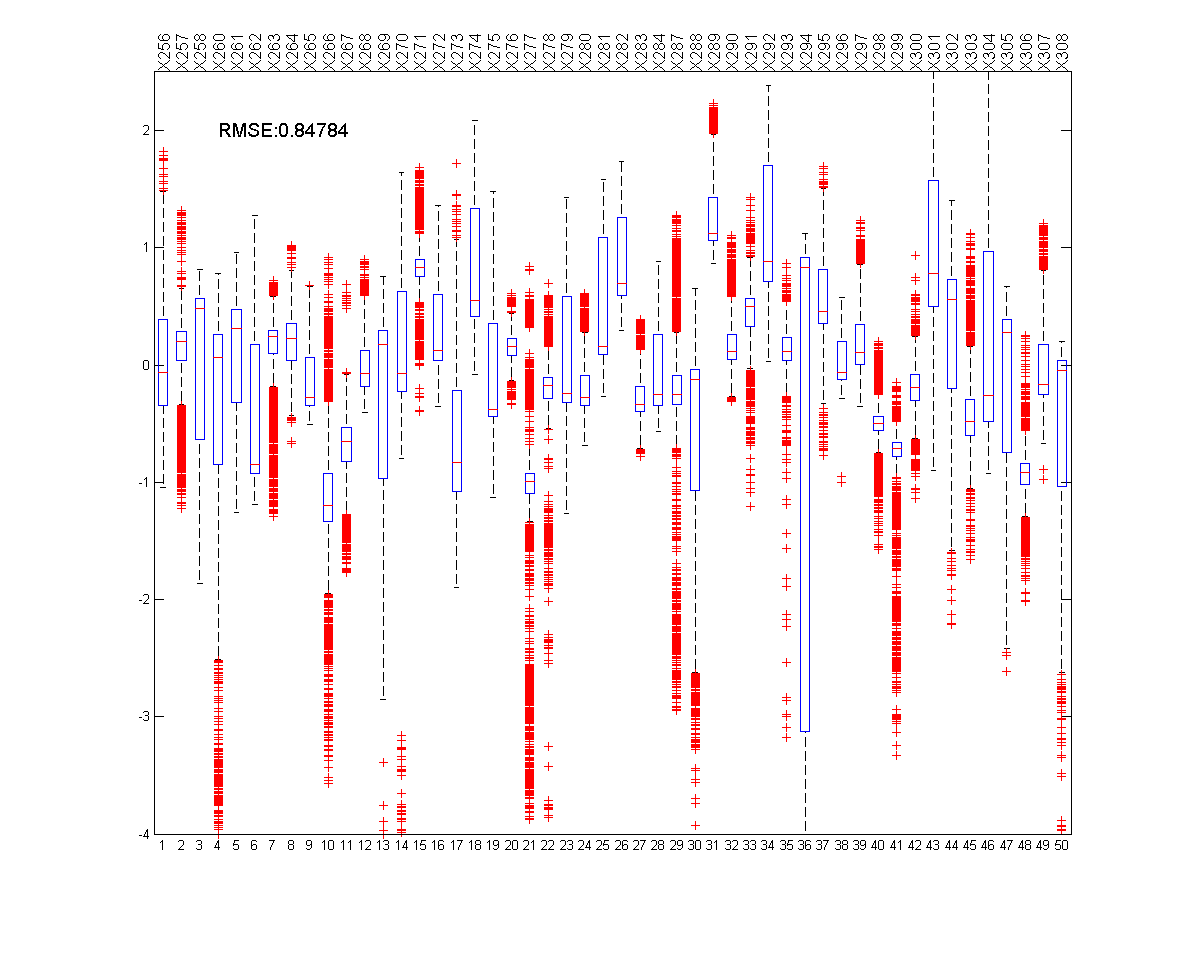 High Errors for some locations are actually due to faults 
Not necessarily due to the gap-filling method
Examples of Faults
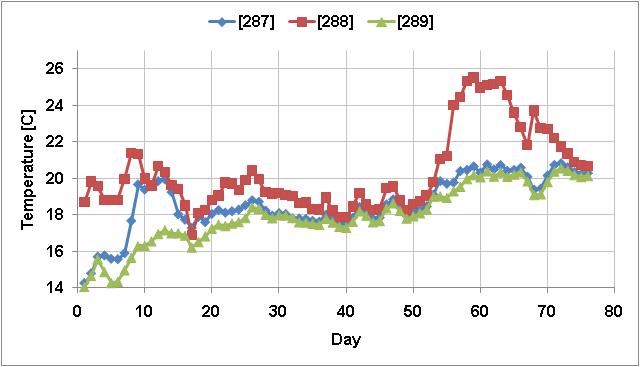 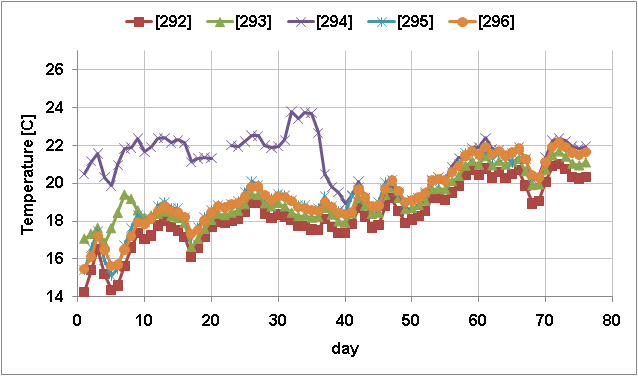 Observations & Incremental Robust PCA *
Data are faulty
Pollutes the basis
Impacts the quality of gap-filling

Basis is time-dependent
Correlations are changing over time

Simultaneous fault-detection & gap-filling
Initialize basis using reliable data
Using basis at time t, 
Detect and remove faulty readings
Weight new vectors depending on residuals
Update thresholds for declaring faults
Iterate over data to improve estimates
+  Budavári, T., Wild, V., Szalay, A. S., Dobos, L., Yip, C.-W. 2009 Monthly Notices of the Royal Astronomical Society, 394, 1496, http://adsabs.harvard.edu/abs/2009MNRAS.394.1496B
Gap-filling using sensor correlations (same as slide 8)
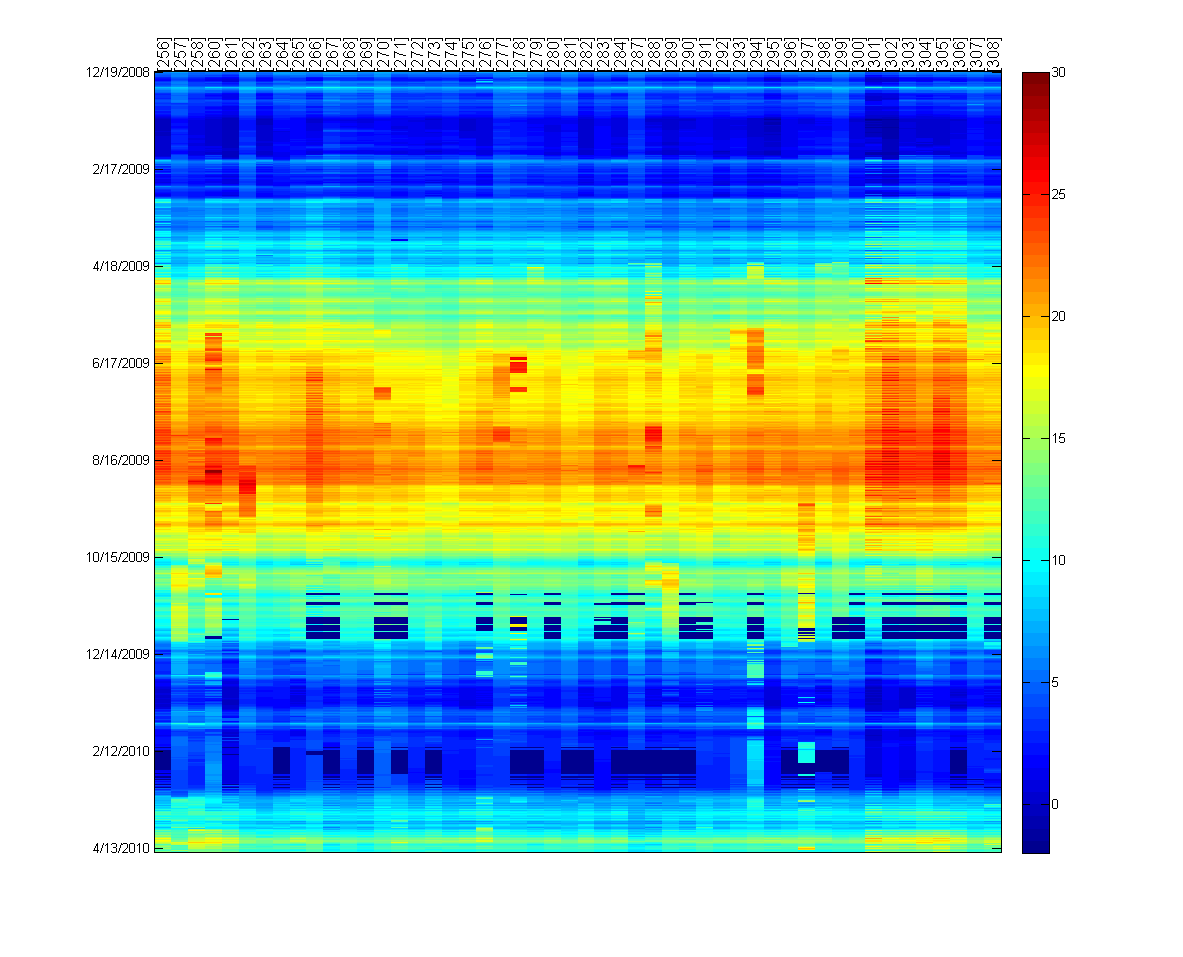 Iterative and Robust gap-filling
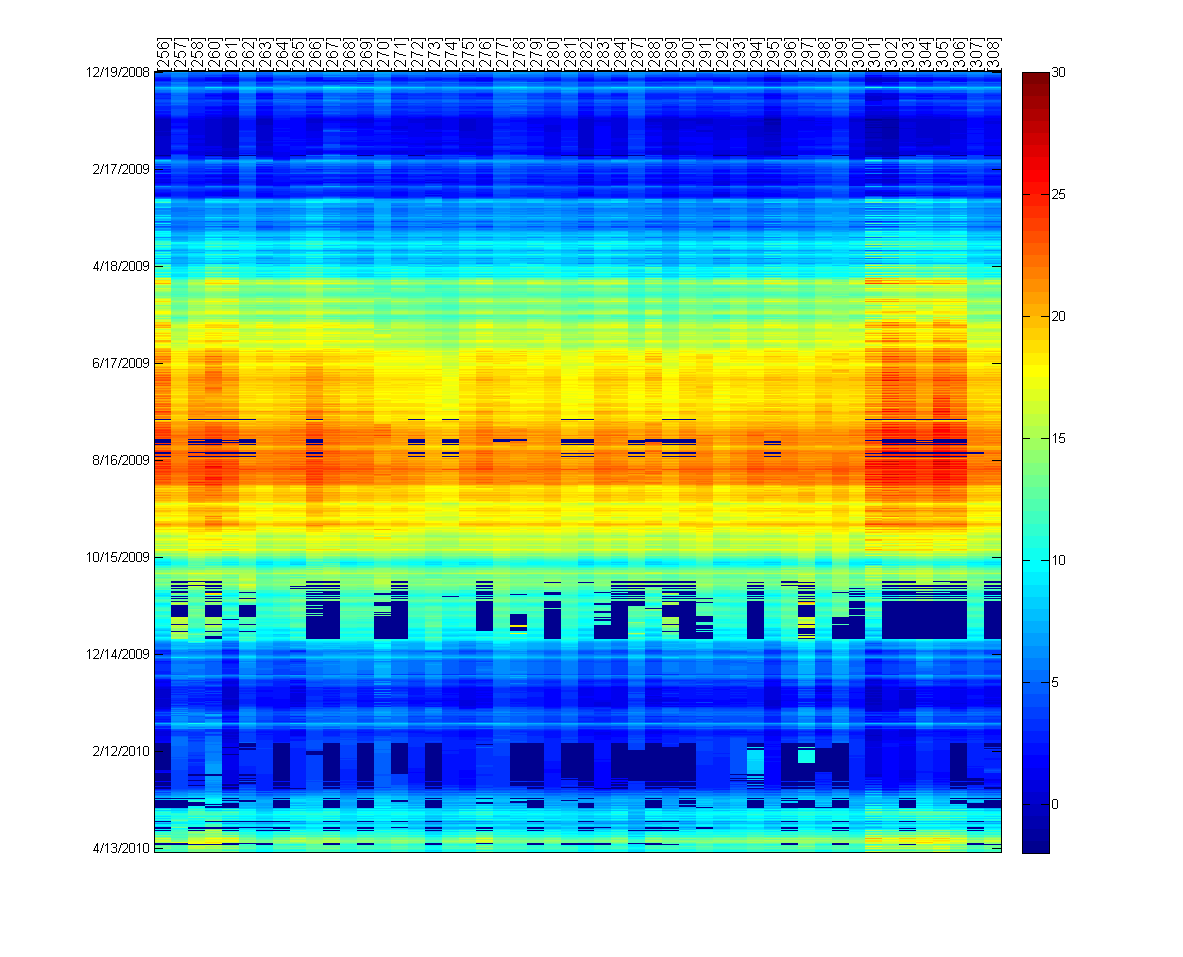 Fault removal leads to more gaps and less data to work with 
However, data looks much cleaner.
Impact of number of missing values
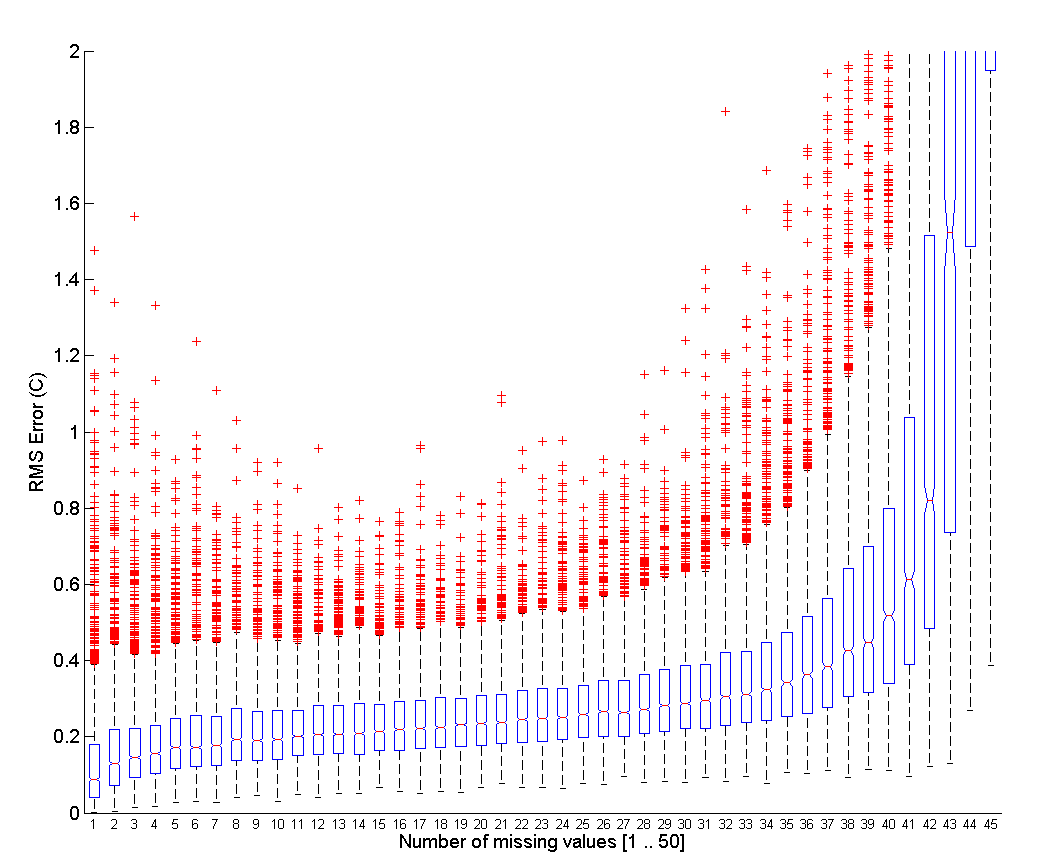 Even when > 50% of the values are missing
Reconstruction is fairly good
Iteration - I
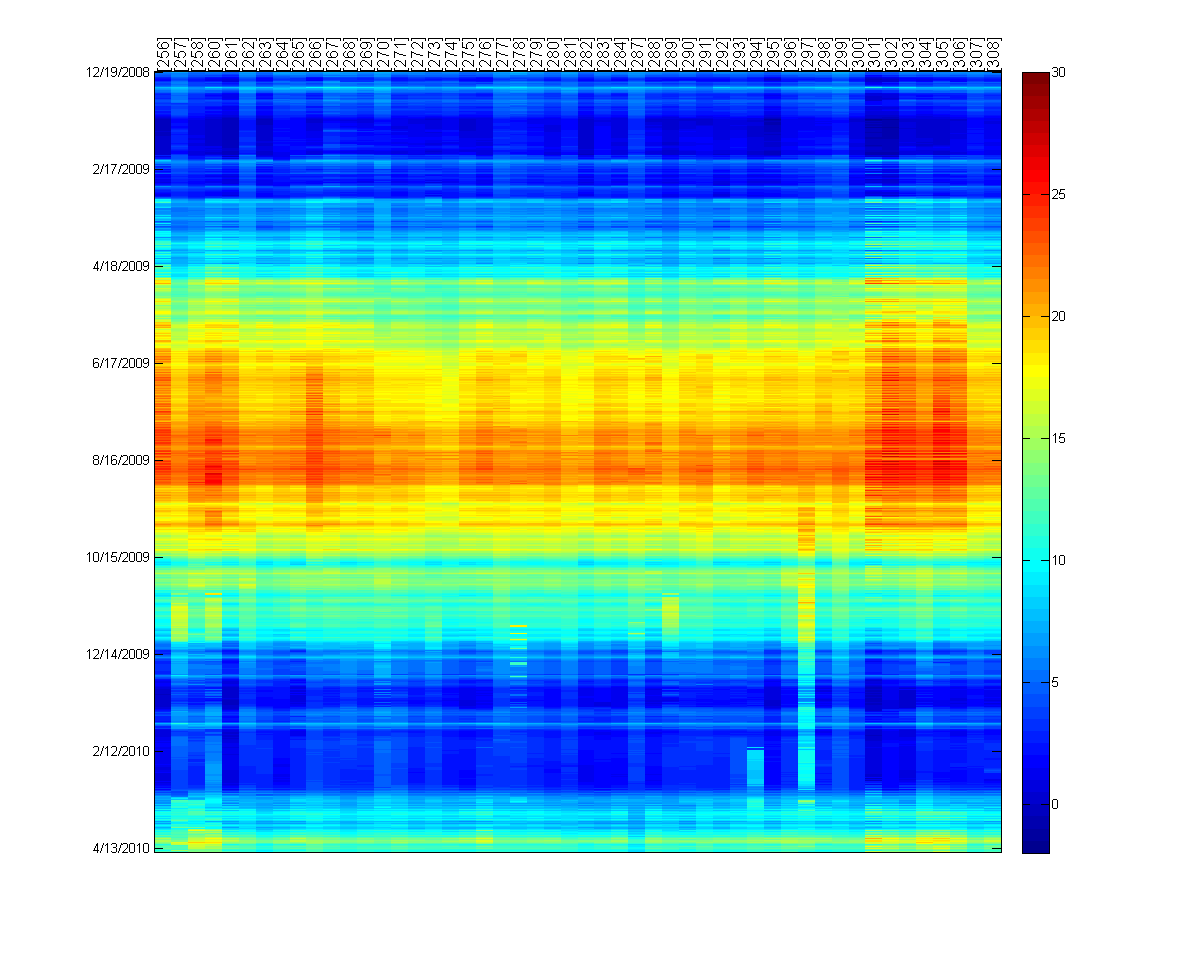 Iteration - II
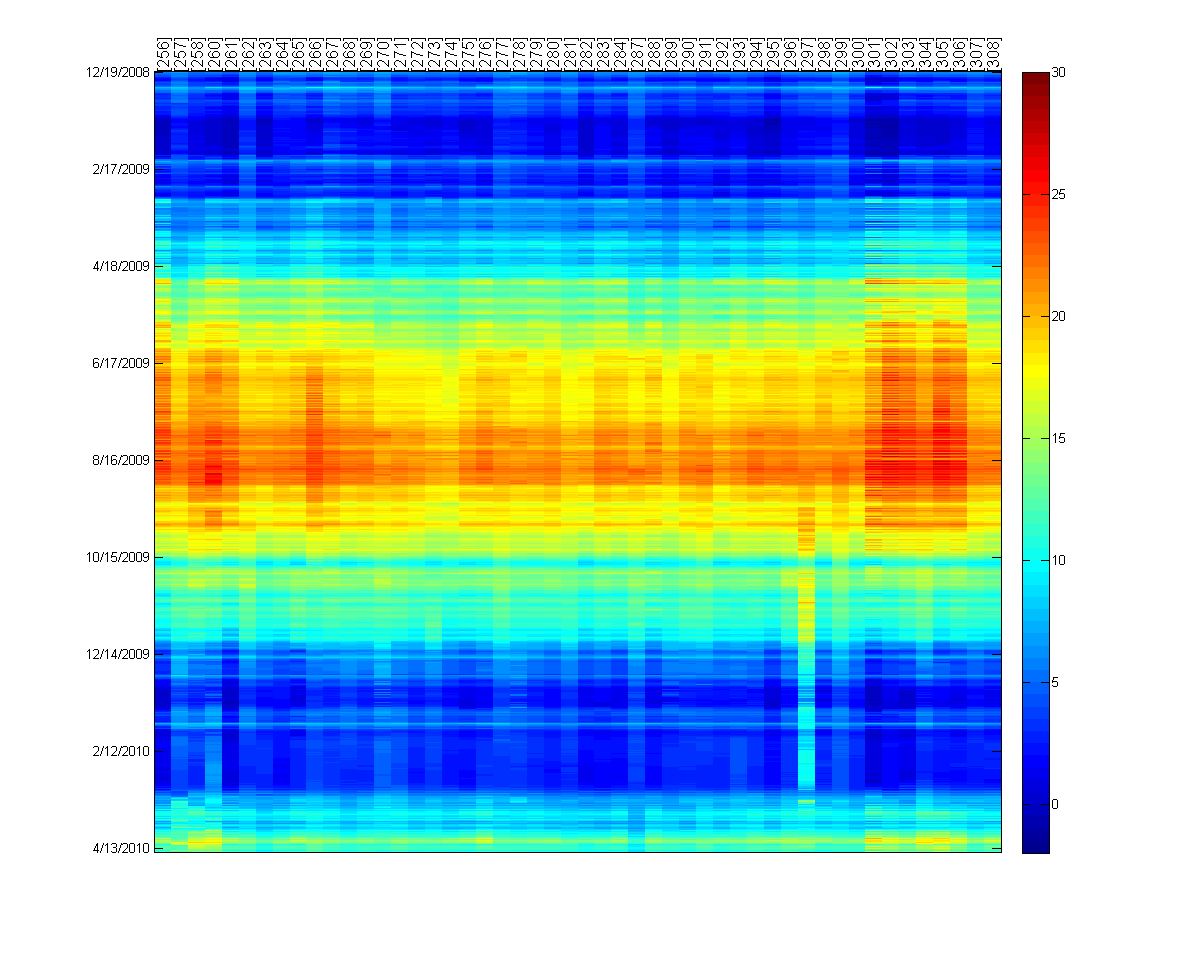 Accuracy using spatiotemporal gap-filling
Locations
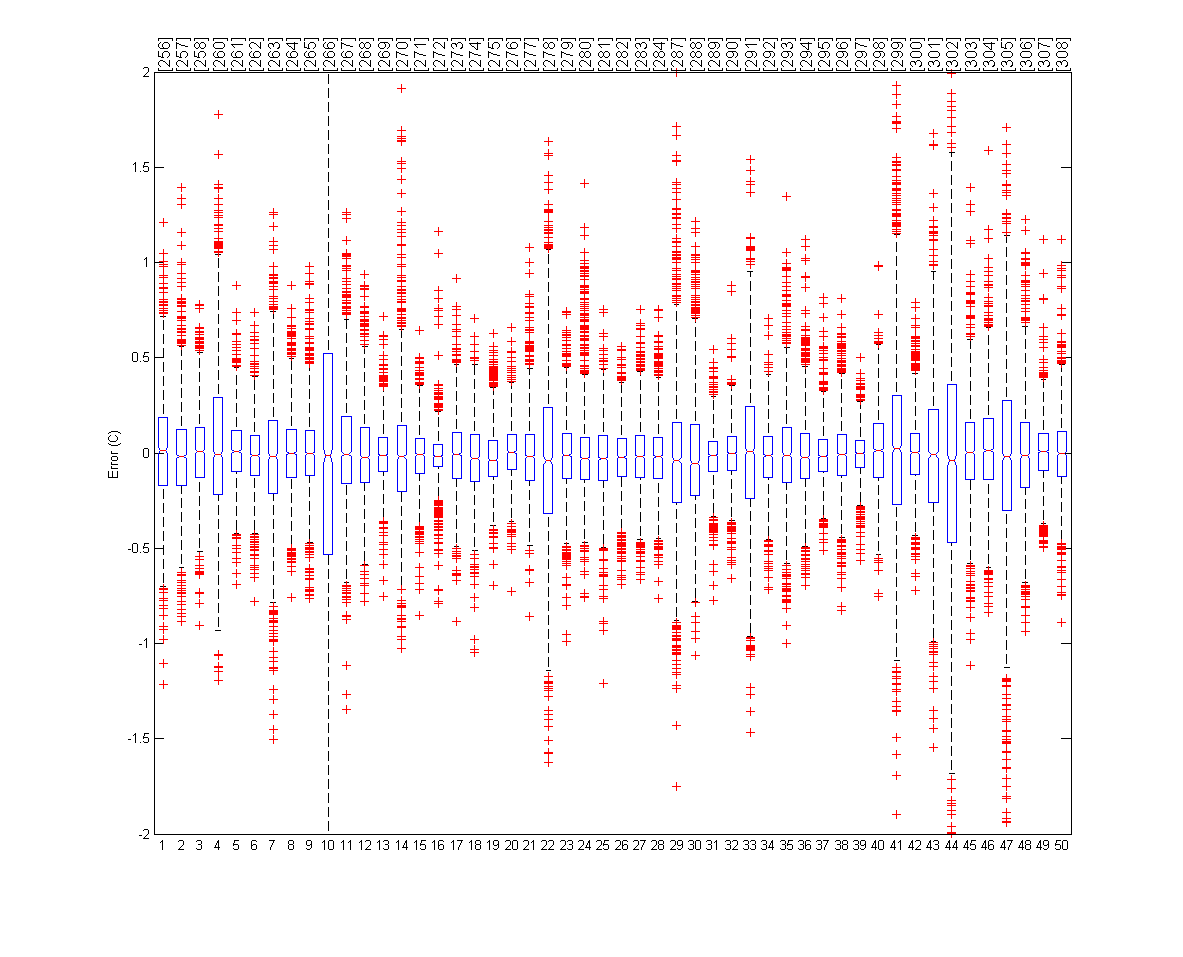 Example of running algorithm
ETC
Daily Basis
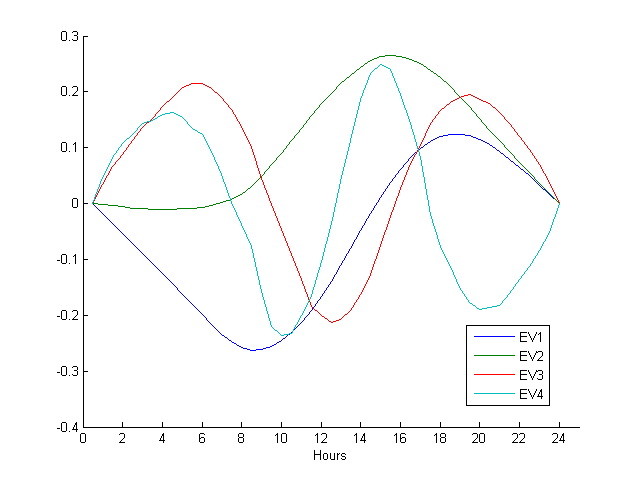 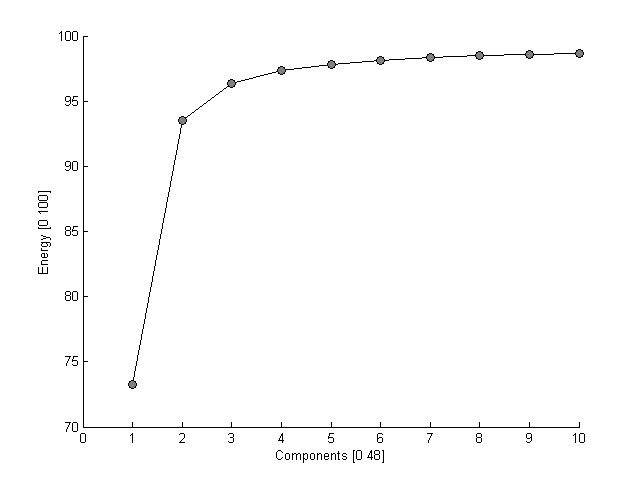 Collected measurements
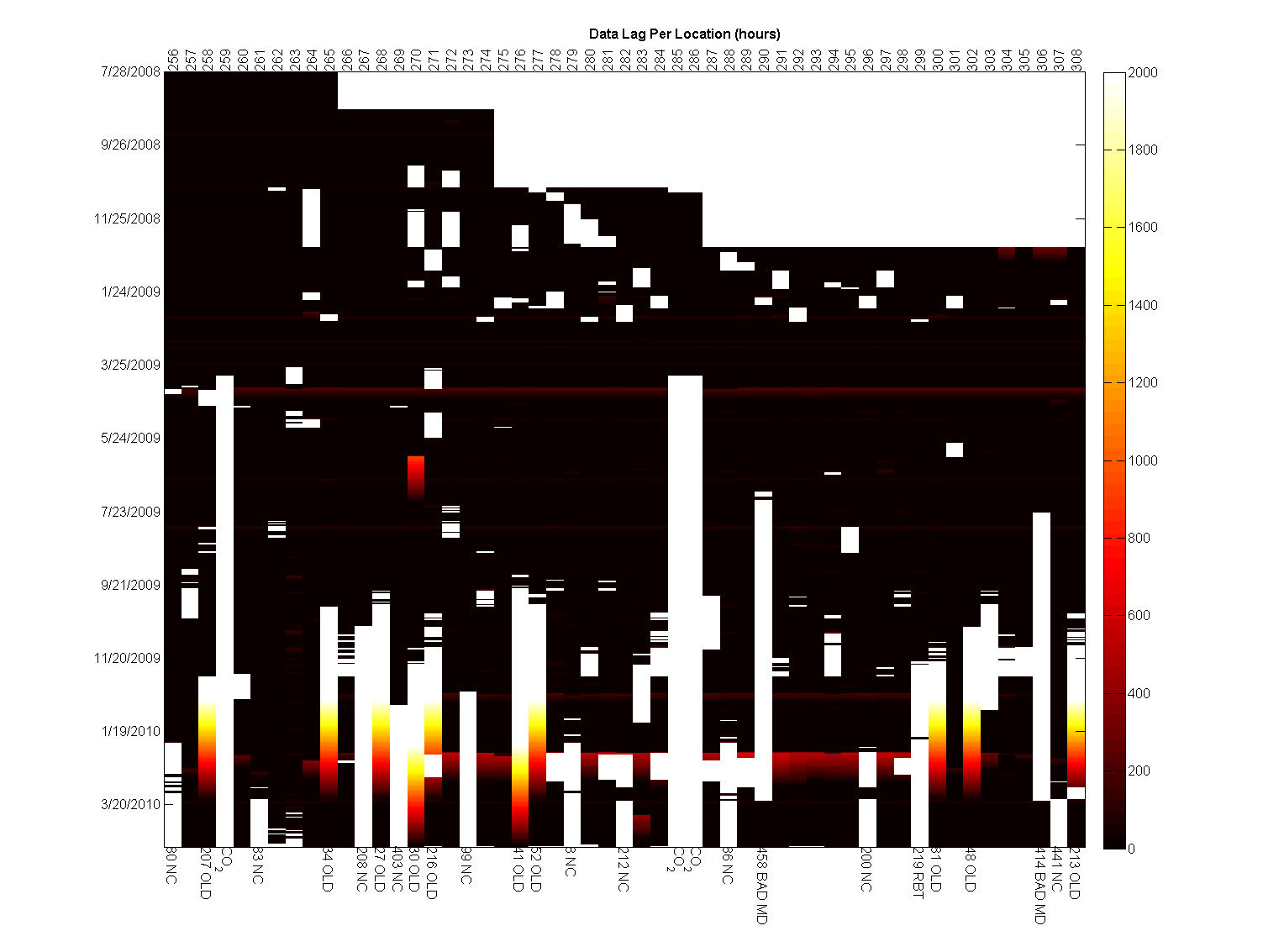